They are supplied as the chloride rather than the hydroxide as the chloride form is a more stable. Represented as: X. NR3+Cl -
Regeneration of the resin
Ion exchange process is generally reversible e.g in the following:

2 Na+   +  Ca++ Cl 2-  →   Ca++  +  2 Na+ Cl –

The cation exchanger could be exhausted after exchanging all Na+ for Ca++, the exchanger could be regenerated (loaded again with Na+) by contacting it with excess Na+ ions e.g. a solution of NaCl.
Types of Exchangers
Ion Exchangers
These are either cation or anion exchangers of either organic or inorganic nature.

A- Inorganic ion exchangers
Common clays, soils, minerals e.g. zeolites used for "softening water".
Disadvantage: low ion-exchange capacity.
Advantages:
Great resistance to high temperatures.
High volume capacity.
Great selectivity towards simple inorganic ions.
B- Organic exchangers
They may be natural or synthetic.
Preparation of organic synthetic ion exchangers :
Polycondensation of phenols, sulpho- & carboxy- derivatives with formaldehyde      → cationic exchangers.
Polycondensation of aromatic amines with formaldehyde → anionic exchangers.
These techniques yield products linear in structure & relatively soluble in water which are now replaced by resin materials based on styrene divinyl benzene copolymers and polyacrylate.
Applications of Ion Exchange Chromatography
1- Water softening: 
Removal of Ca2+, Mg2+ & other multivalent ions causing hardness of water by filtration through a layer of strong cation resin.
2-Water demineralization: 
Removal of cations & anions dissolved in water. Usually carried by the two step technique in which two columns of strongly acid cation exchanger in [H+] form & strongly basic anion exchanger in [OH-] form are used in sequence.
3- Neutralization: 
Cationic exchanger in [H+] can be used to neutralize alkali hydroxide & anionic exchanger in [OH+] form to neutralize the acidity.
4- Separation of electrolytes from non-electrolytes.

5- Separation of carbohydrates & their derivatives:
Uronic acids separated on anion exchanger.
Sugars converted into ionized form by using borate& separated on strong anion exchanger.
Hexosamines separated on strong cation exchanger.
THANK YOU
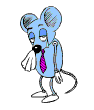 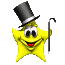